CHÀO MỪNG CÁC EM 
ĐẾN VỚI TIẾT HỌC
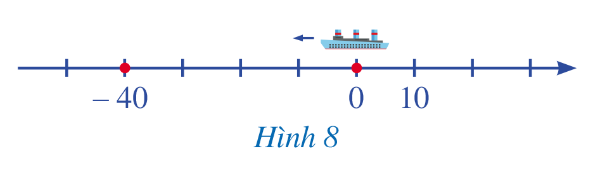 BÀI 3: GIÁ TRỊ TUYỆT ĐỐI CỦA MỘT SỐ THỰC
(2 tiết)
NỘI DUNG BÀI HỌC
Khái niệm
Tính 
chất
Luyện 
tập
I. KHÁI NIỆM
HĐ1
Kết luận
Ví dụ 1
Tìm giá trị tuyệt đối của mỗi số thực sau:
Giải:
Ví dụ 2
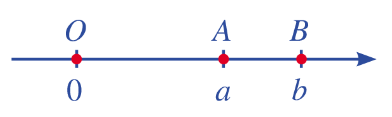 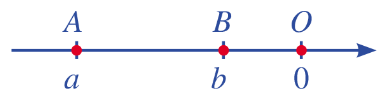 b)
a)
Luyện tập 1
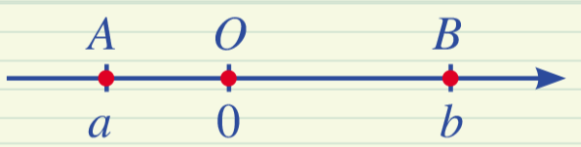 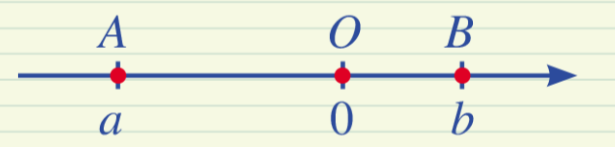 a)
b)
II. TÍNH CHẤT
HĐ2
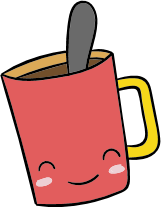 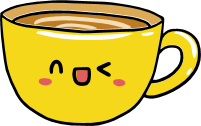 II. TÍNH CHẤT
HĐ2
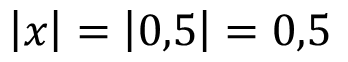 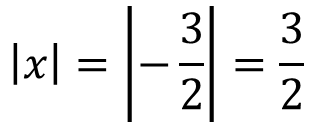 TÍNH CHẤT
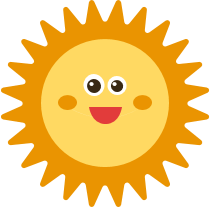 Ví dụ 3
Tìm
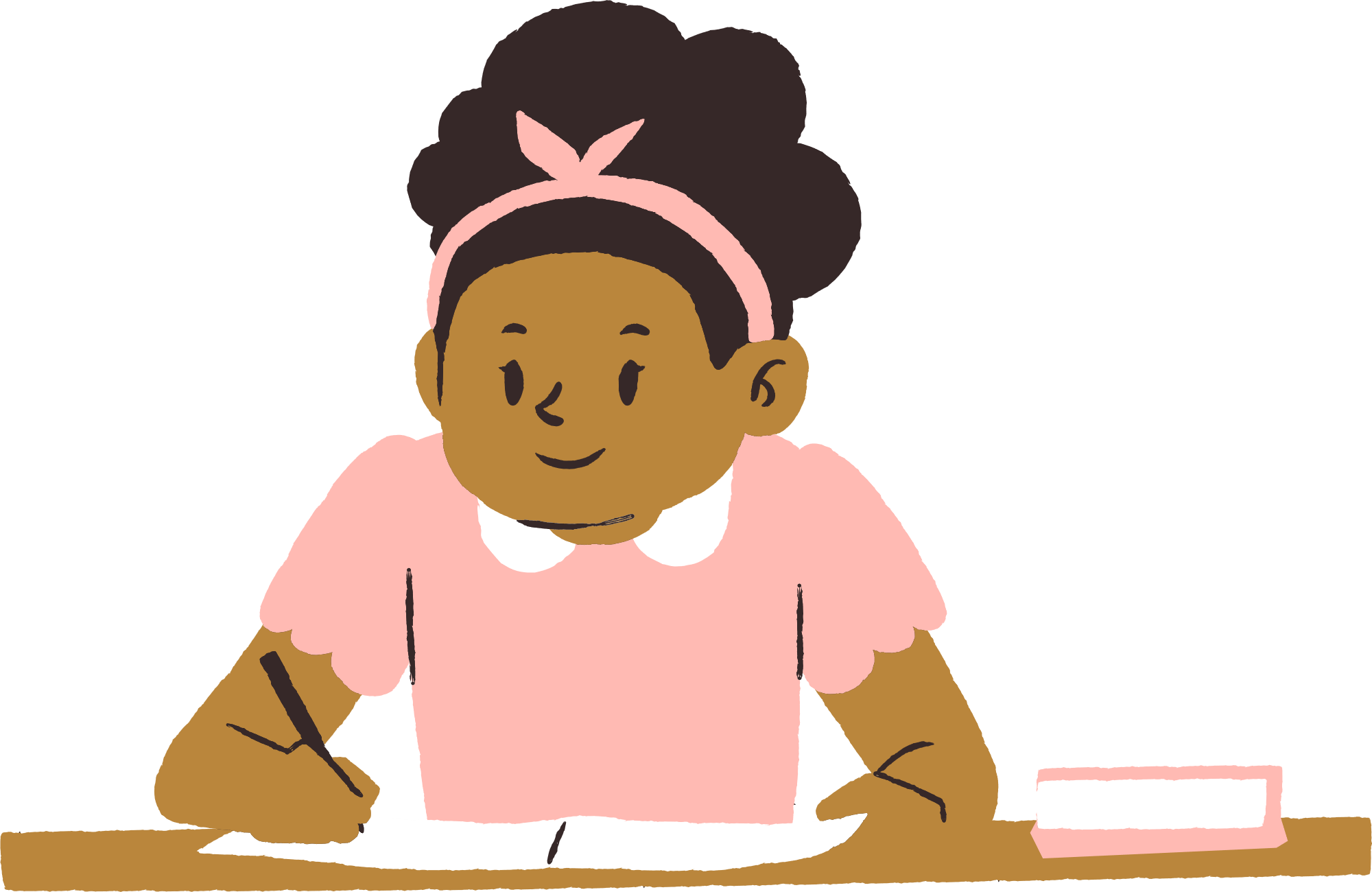 Luyện tập 2
Tìm
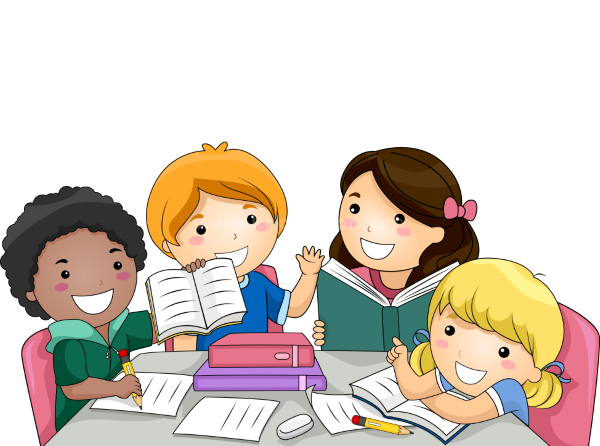 Ví dụ 3
Tìm số thực x, biết:
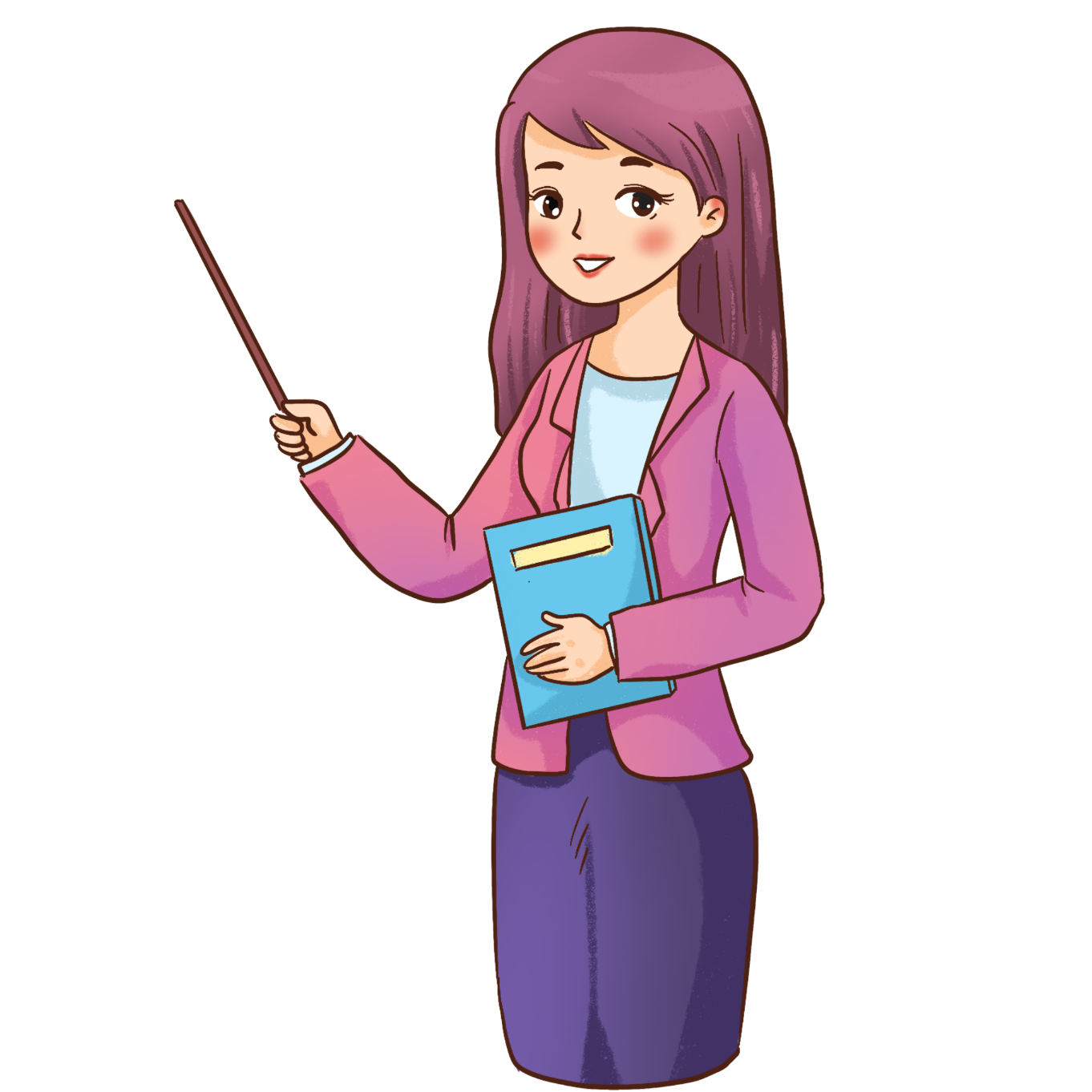 Luyện tập 3
Luyện tập 3
Ví dụ 5
Trên trục số, tính độ dài của đoan thẳng AB trong mỗi trường hợp sau:
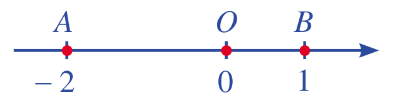 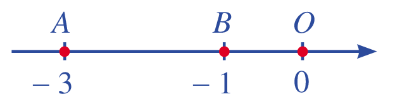 b)
a)
III. LUYỆN TẬP
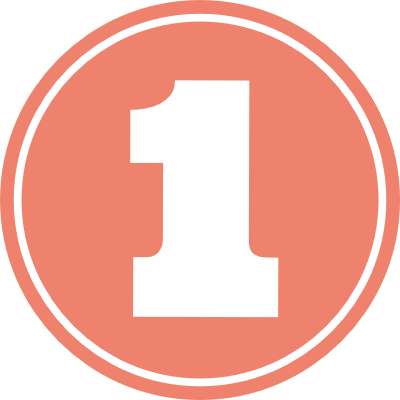 Tìm
III. LUYỆN TẬP
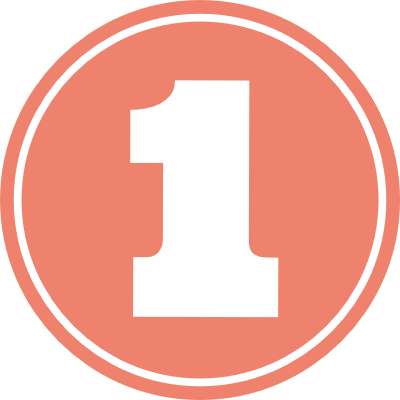 Tìm
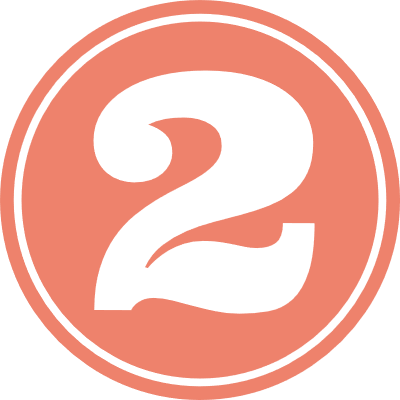 ?
Chọn dấu “<“, “>”, “=“ thích hợp cho
?
?
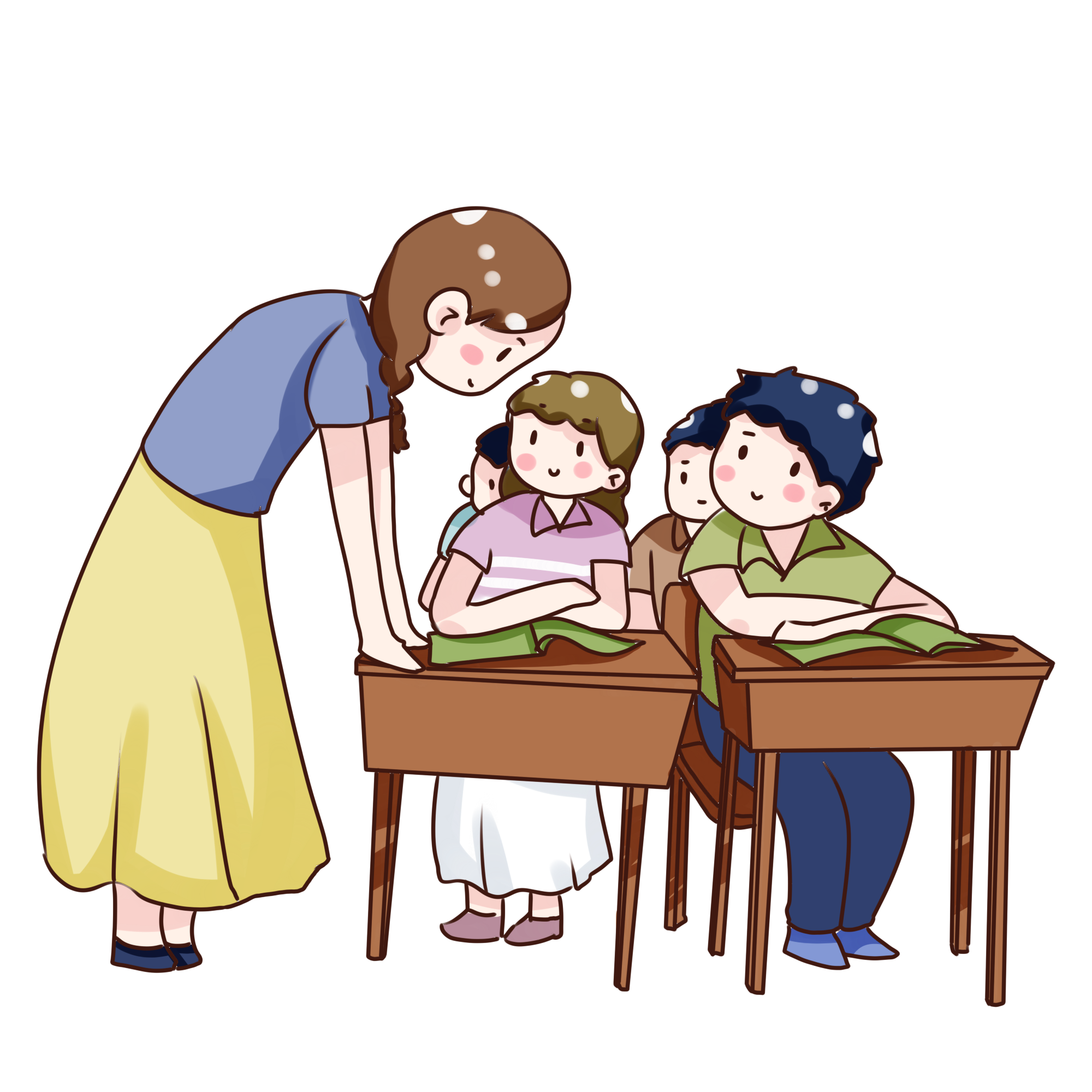 ?
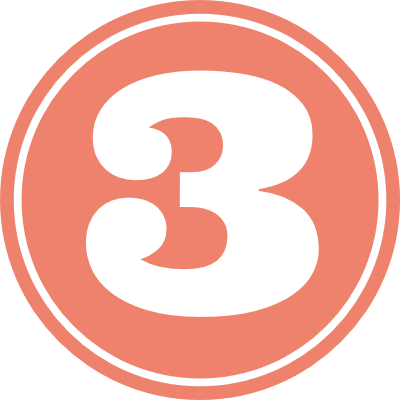 Tính giá trị biểu thức
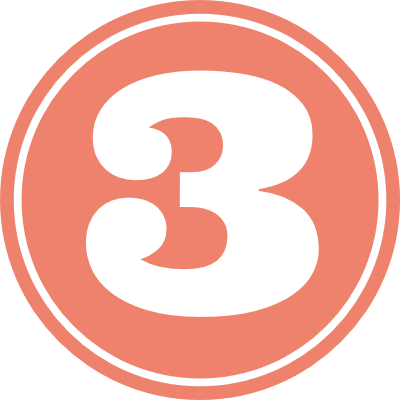 Tính giá trị biểu thức
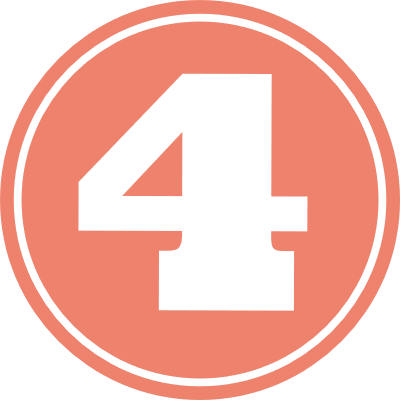 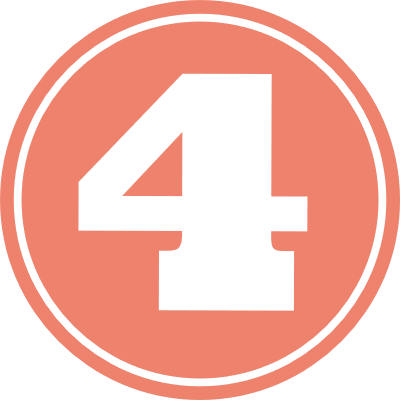 VẬN DỤNG
Trong các phát biểu sau, phát biểu nào đúng, phát biểu nào sai?
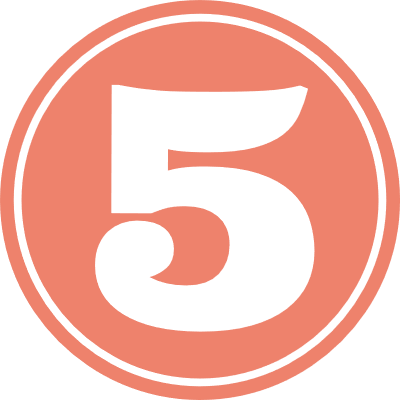 a) Giá trị tuyệt đối của một số thực là một số dương
Sai. Vì |0| = 0 không phải là một số dương.
b) Giá trị tuyệt đối của một số thực là một số không âm.
Đúng.
c) Giá trị tuyệt đối của một số thực là số đối của nó.
Sai. Vì giá trị tuyệt đối của một số dương là chính nó.
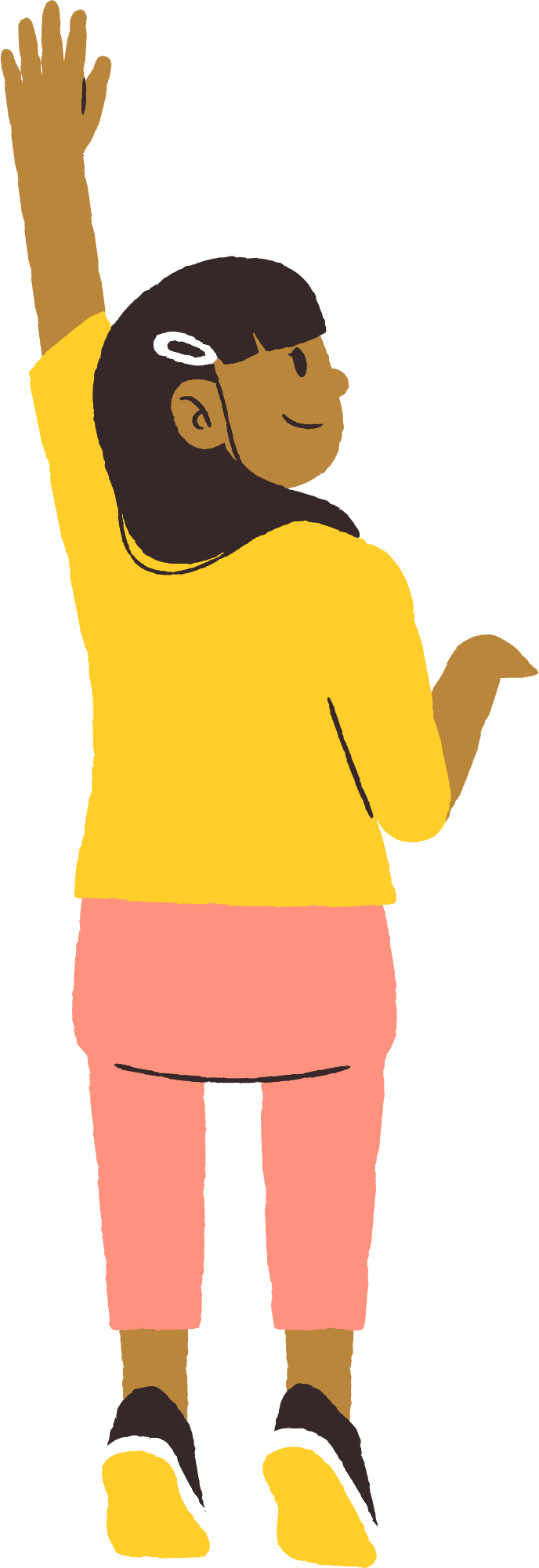 b) Hai số đối nhau có giá trị tuyệt đối bằng nhau.
Đúng.
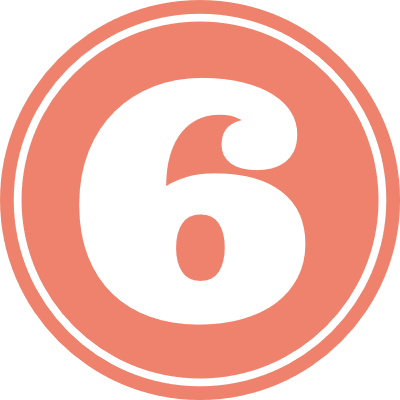 So sánh mỗi số a và b trong trường hợp sau:
Khi a, b là hai số dương:
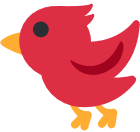 Khi a, b là hai số dương:
HƯỚNG DẪN VỀ NHÀ
Hoàn thành các bài tập SBT
Chuẩn bị bài mới “Bài 4. Làm tròn và ước lượng”
Ôn lại kiến thức đã học trong bài
CẢM ƠN CÁC EM ĐÃ LẮNG NGHE BÀI GIẢNG!